TOCOI CREEK HIGH SCHOOL
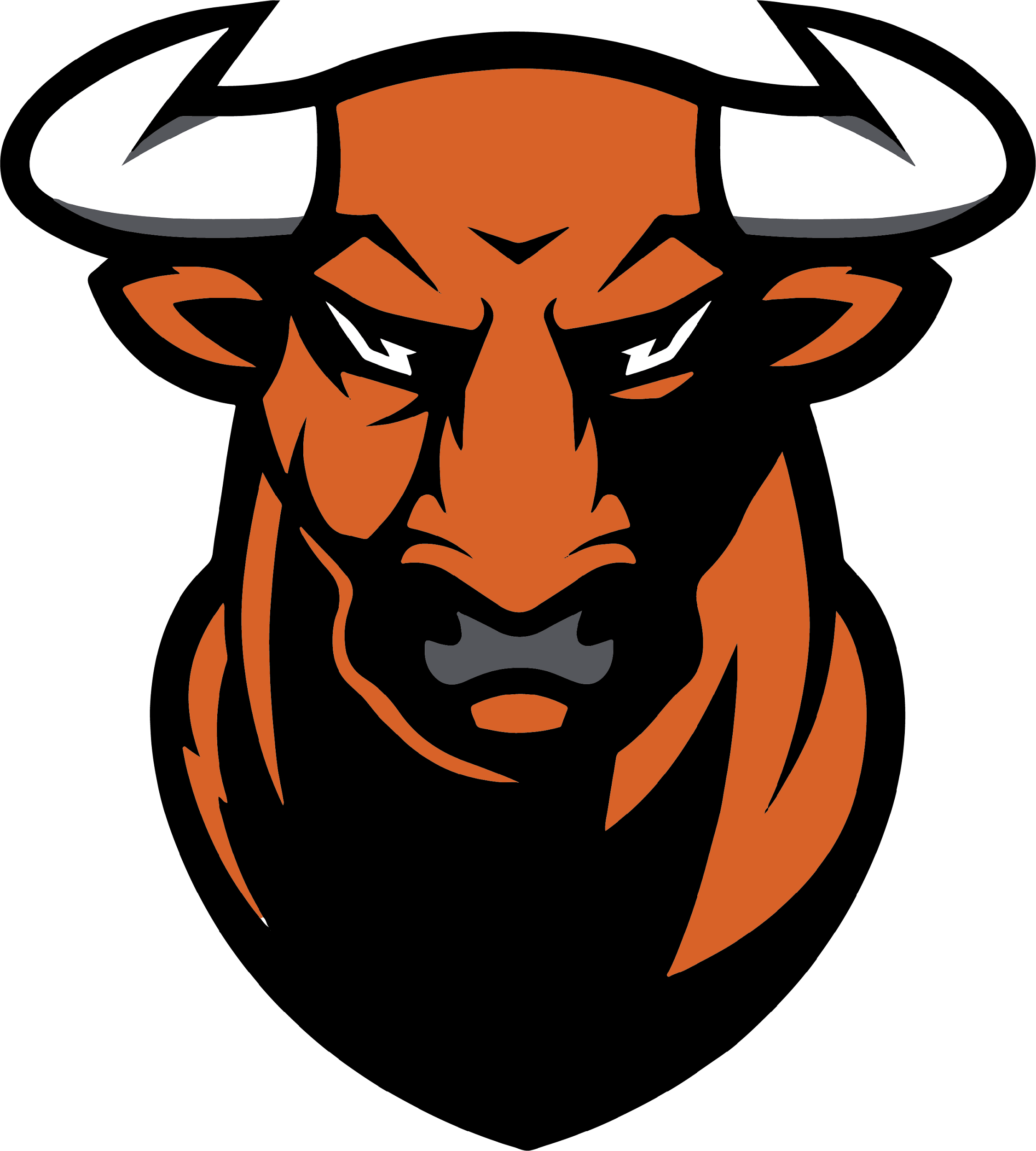 2021 – 2022 Open House
Creative Writing I & II
Mrs.  Lori McGuffin
ABOUT ME (TEACHER)
CLICK ICON TO ADD PICTURE
Favorites: Author: Kate Chopin
Class in High School: English! 
Hobbies: Going to the beach, tennis,
 reading, writing, theatre, spending 
time with my friends and family, 
Jaguars football
COMMUNICATION
Lori.mcguffin@stjohns.k12.fl.us
Available 8:30-9:20 a.m. and 11:10-12:25

Voicemail: 904.547.4260 Ext: 80694 | 

Supplies: Please make sure you have sent in a plastic folder with pockets and prongs and page protectors for your child’s portfolio.
IT IS IMPORTANT TO NOTE THAT ST. JOHN’S COUNTY SCHOOL DISTRICT TEACHERS HAVE UP TO 48 SCHOOL HOURS TO RESPOND TO A REQUEST FOR CONTACT. PLEASE DO NOT SUBMIT TIME SENSITIVE CONCERNS VIA EMAIL.
Creative Writing YEAR AT A GLANCE
Q1-Creativity, Characterization, Short Stories, Imagery, Scary Short Stories 
Q2-Complete sentences vs Fragments/Run-ons, Poetry, Figurative Language, Short Stories 
Q3- Distracting Grammar Mistakes, Poetry, Books in Verse, Graphic Novels
Q4- Memoirs, News and Media Writing
SJCSD YEAR AT A GLANCE: https://www.stjohns.k12.fl.us/year-at-a-glance/
Late WorK and Make Up Work
Assignments will be accepted late with a ten-point deduction for each day they are late.
Students have two days upon return to make up missed assignments for excused absences.
All assignments, handouts, and materials are available on Schoology.
GRADING
Formatives: 30% Include daily journal entries, narrative writing, poetry, memoirs, articles, and more

Summatives: 70% Include projects, final drafts of stories and poems, end of semester portfolio of writing samples
THANK YOU!
CLICK ICON TO ADD PICTURE
IT IS A PLEASURE TO PARTNER WITH YOU IN THIS YEAR’S EDUCATIONAL JOURNEY. WE APPRECIATE YOUR CONTINUED SUPPORT.
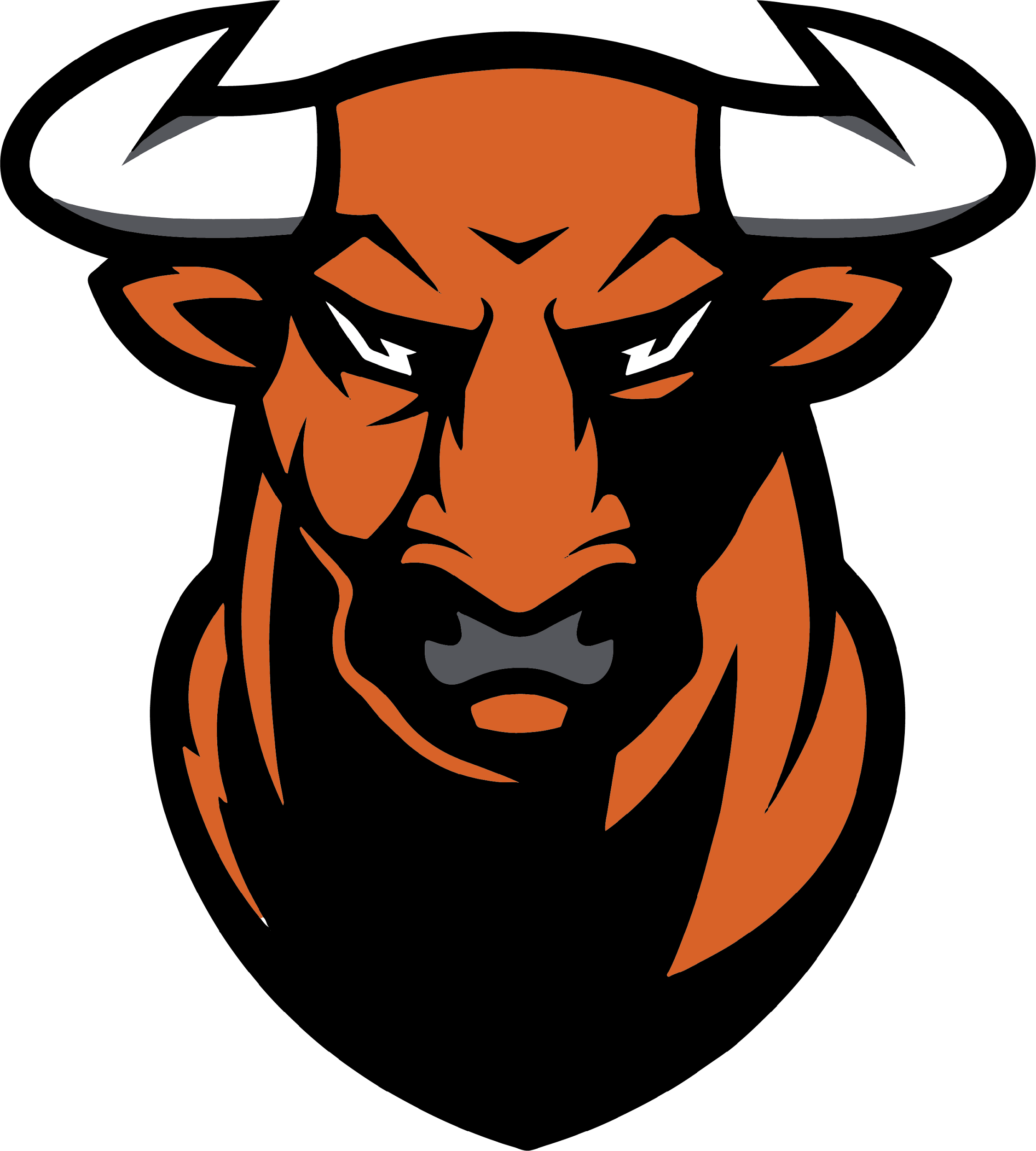 HORNS UP…TOCOI!